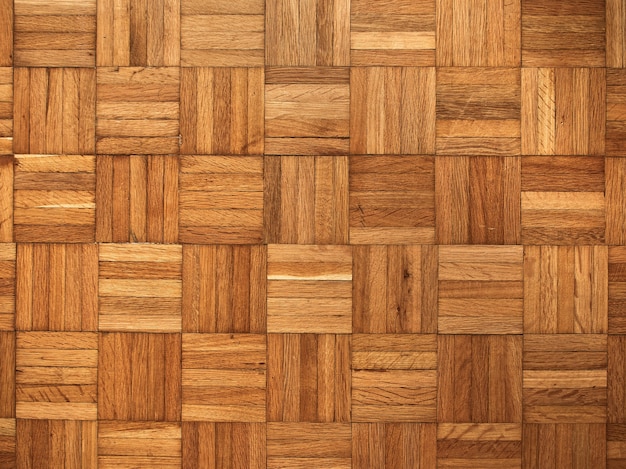 Should you use Geo-parquet?
and why (not)….
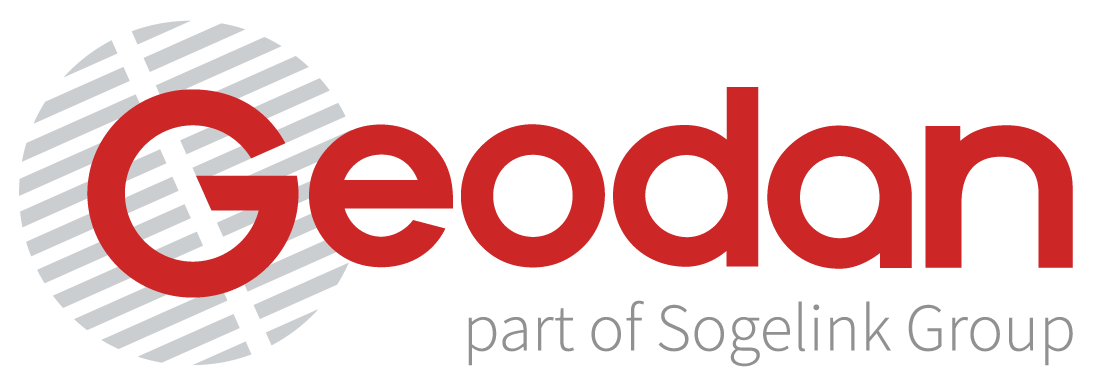 Tom van Tilburg, foss4g BE/NL 2024
Contents
What is geoparquet 
Cloud optimized
Columnstorage
Vectordata
How does it work
In the wild (overture)
Our first steps with parquet (sensordata)
Advantages / disadvantages
Now let's try geo-parquet 
Create with OGR2OGR, upload to cloud
Throw URL in QGIS
Are there alternatives?
benchmark(from leda) / have slides at hand
Should I use geoparquet?
It depends.....
Further reading
Before we begin
Who knows geoparquet?
Who has worked with geoparquet?​
​
​
Anyone publishing data in geoparquet?​​
​​
 ​​
Who knows how to pronounce it correctly?
[Speaker Notes: Who knows geoparquet?
Who has worked with geoparquet?
Anyone publishing data in geoparquet?
Who knows how to pronounce it correctly?]
Our first steps with Parquet @
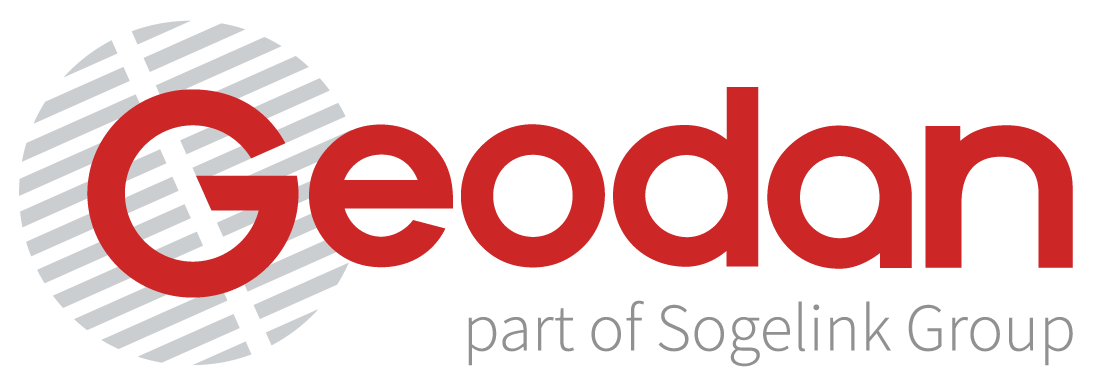 1.5 TB of road data, postgis doesn't scale well

We needed to do analytics

Parquet was cheap to host

Duckdb upcoming database system for analytics

All of our Sensordata is now hosted as parquetfiles
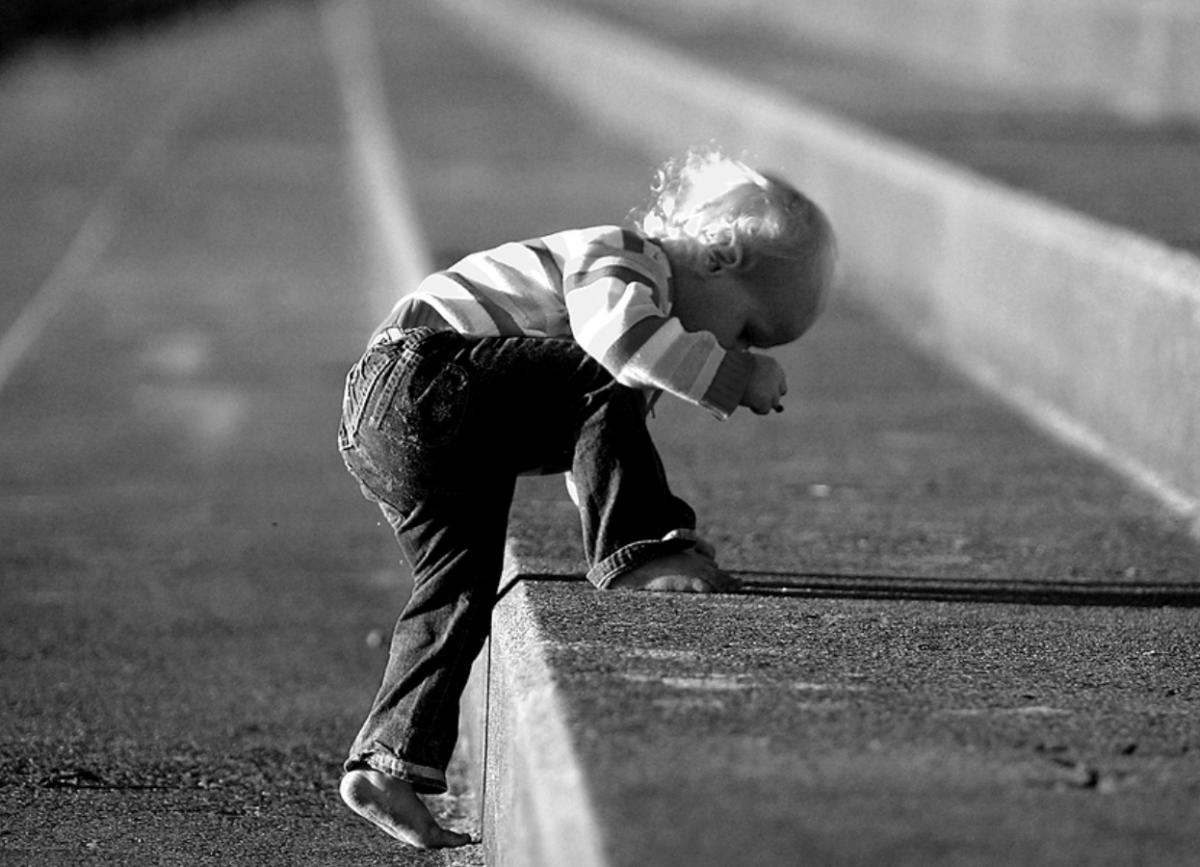 What is (geo)parquet?!
File format
Based on apache arrow format
Column based
Cloud optimized (header with block-range information)
Extra bbox info stored for geometries







"a modern alternative to CSV files" (with geo data)
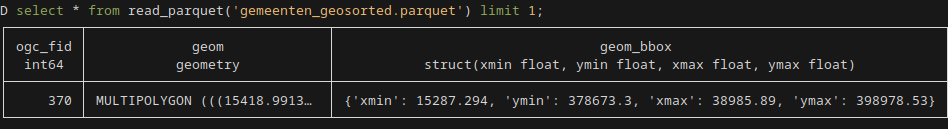 How does it work?
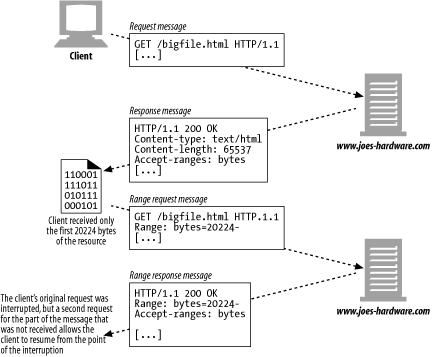 Column oriented
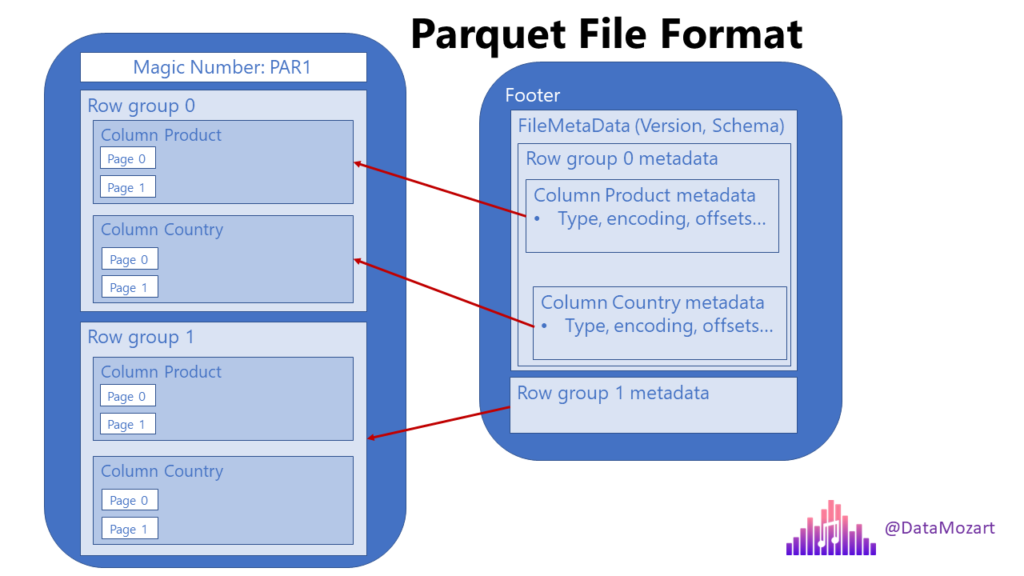 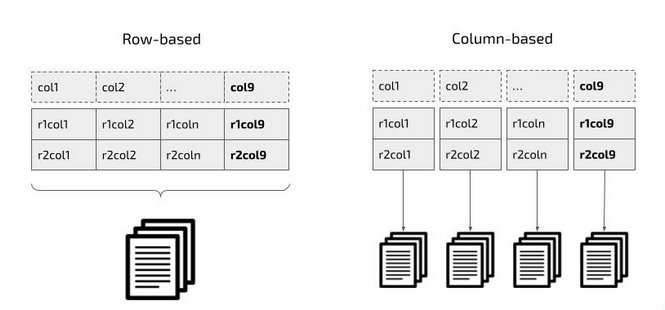 Metadata in header/footer
Range requests
Geoparquet in the wild
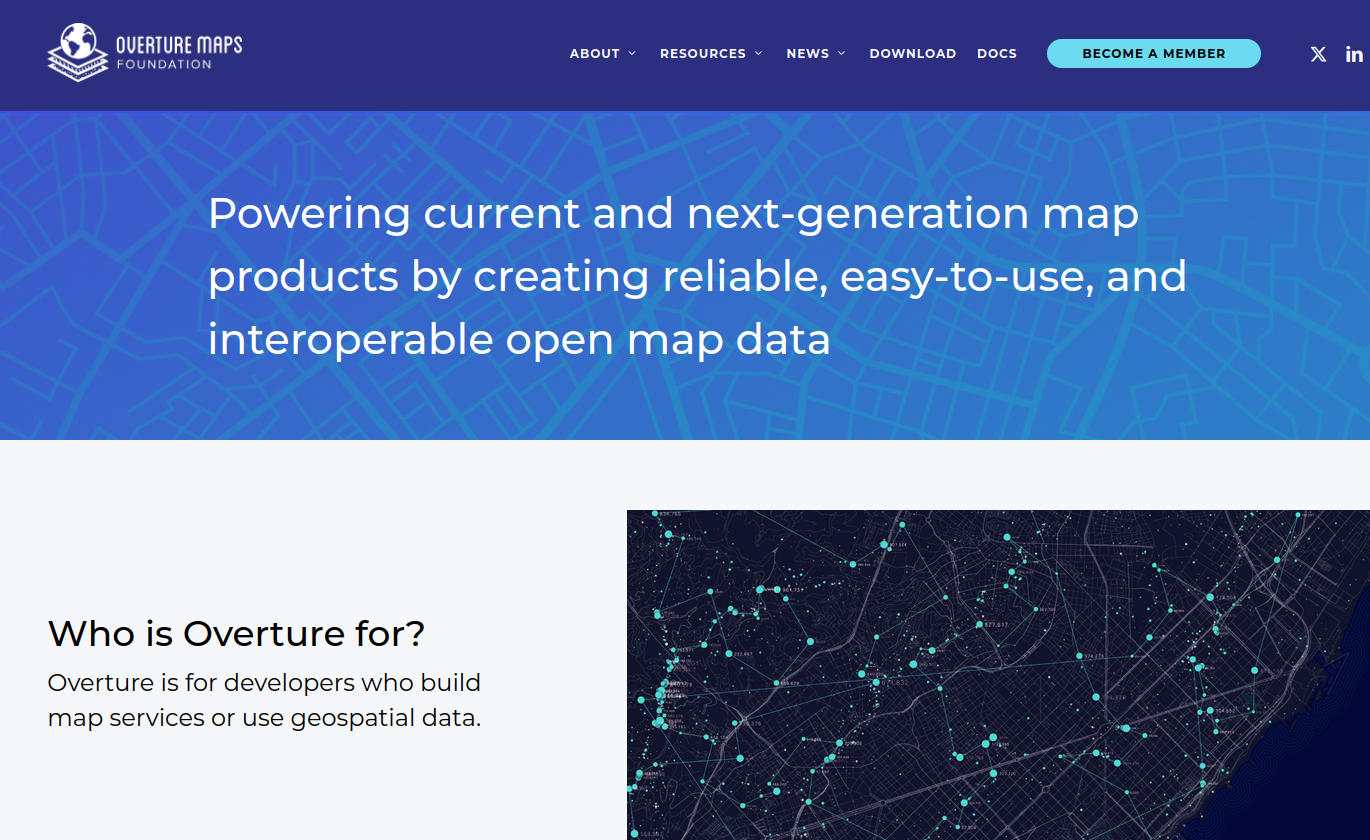 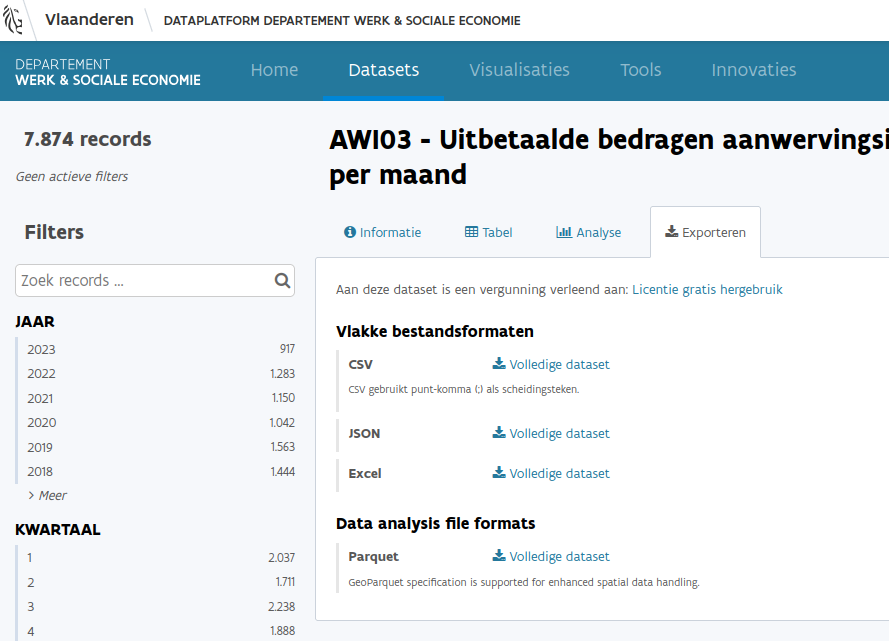 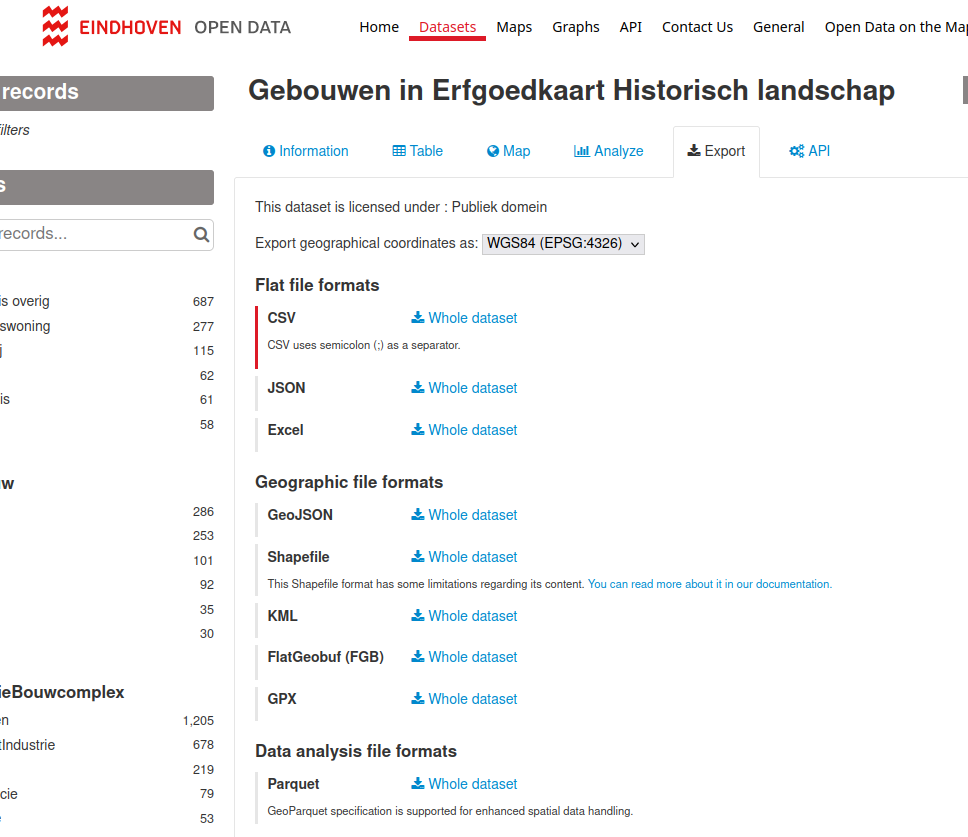 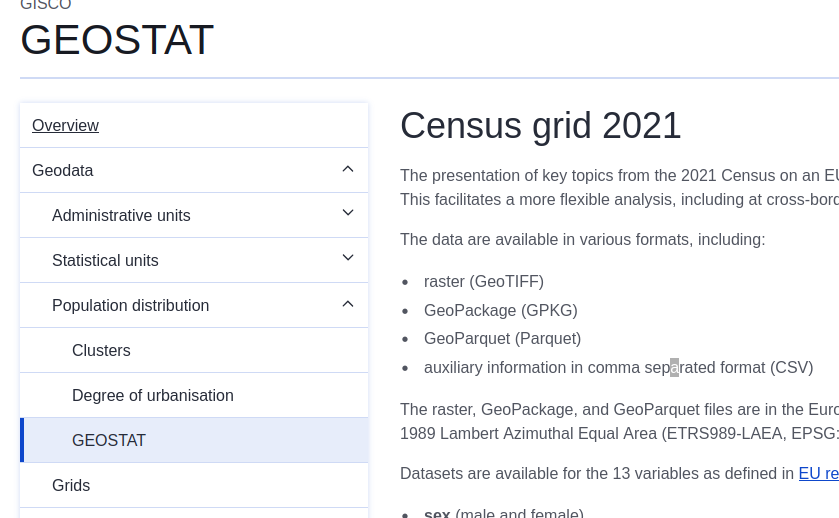 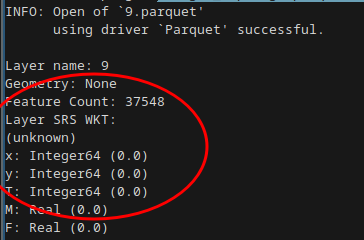 Lets create some parquet data
From 1.5 million road segments in the Netherlands
ogr2ogr wegvakken.parquet PG:"" \
 -sql "SELECT * FROM nwb.wegvakken ORDER BY wkb_geometry"
Dump in a bucket
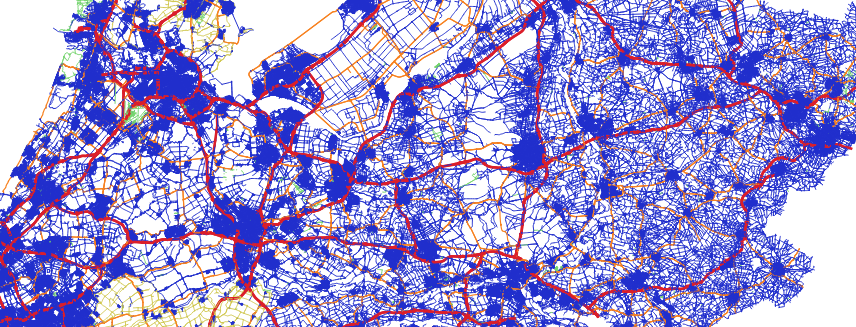 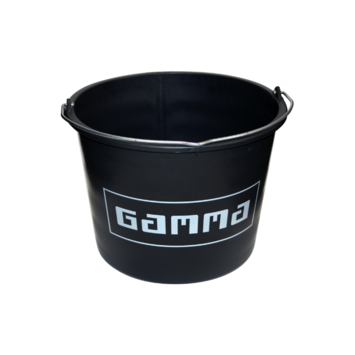 Do analysis in DuckDB
SELECT avg(ST_Area(geom)) as avg_area
FROM read_parquet('https://storage.googleapis.com/sogelink-research-public/projects/tomt/bag_pand.parquet') 
WHERE ST_Intersects(geom, ST_MakeEnvelope(84656, 452996, 85272, 453380))
AND geom_bbox.xmin > 84656 AND geom_bbox.ymin > 452996 
  AND geom_bbox.xmax < 85272 AND geom_bbox.ymax < 453380;
Use it in QGIS?
[Speaker Notes: Carefull with your classification (all records will be checked)]
Performance benchmark
Benchmark data: bag.pand -> 11 mil. records of Dutch building footprints
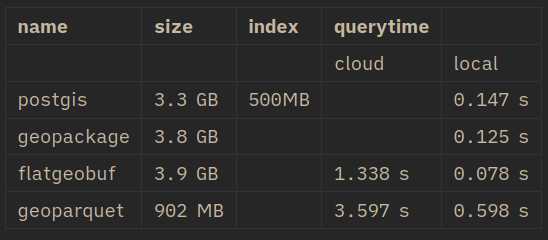 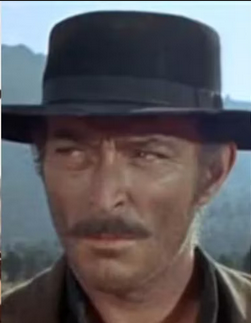 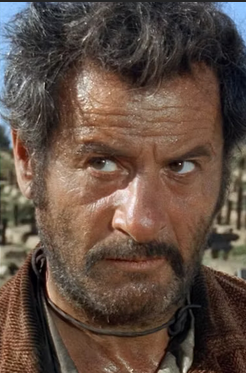 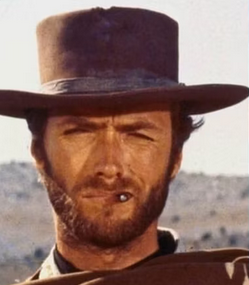 Bad
Hard to update data
No indexing
Not fastest for browsing
Ugly
Infancy issues for geo
Metadata is also big
Sort your data!
Good
Cheap
Cloud optimized
Simple
Small files
Fast for analysis
Standard
Should you use Geoparquet?
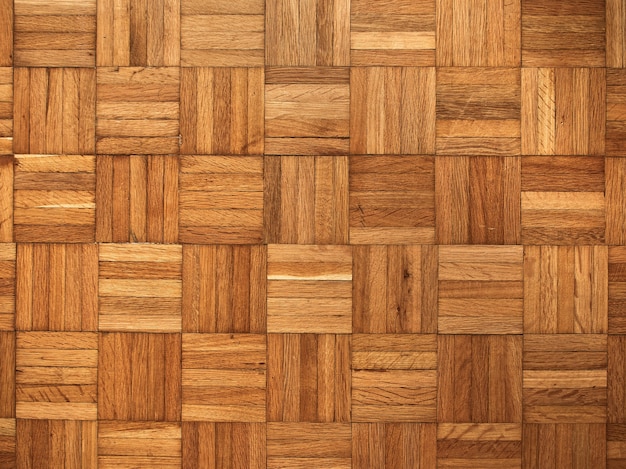 it depends!
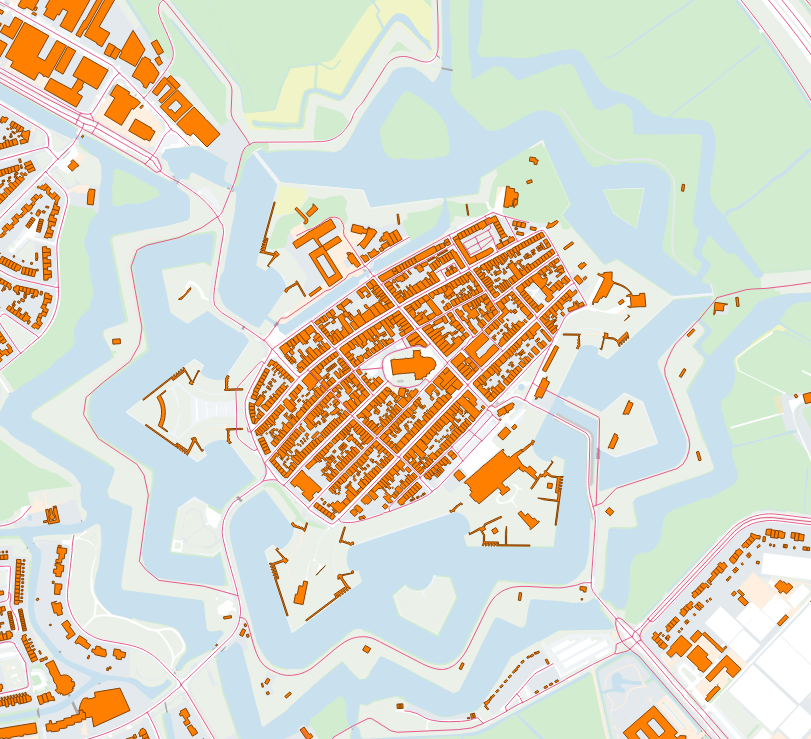 Geoparquet
Not when you
want to serve large datasets for  
       visualisation (use filegeodb)

Yes, when you 
do data analysis! (duckdb, python etc.)
serve (very large) datasets in the cloud
           (cheap and reliable)
have timeseries data
just want to transfer datasets
Happy mapping!
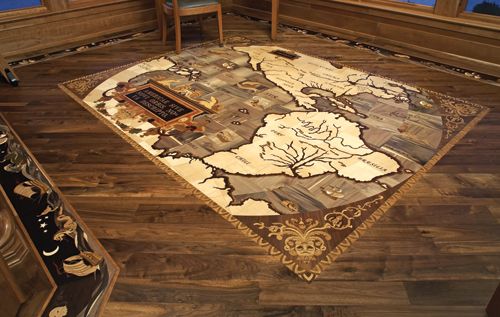 Background reading
Geoparquet WebsiteIntroduction to STAC GeoParquet  blog, 29 August 2024GeoParquet and GeoArrow in deck.gl | Kyle Barron | Cloud Engineer at Development Seed youtube, 12 Dec 2023The GeoParquet Ecosystem at 1.0.0, blog, 4 Oct 2023Spatial indexing in Geoparquet  youtube, 28 May 2022# Performance Explorations of GeoParquet (and DuckDB) blog, 14 August 2023# The Top 11 Open GeoParquet Datasets: Making big geospatial data easy, blog, January 18, 2024overture gis data, blog, 05 November 2023